Revolutie in Amerika
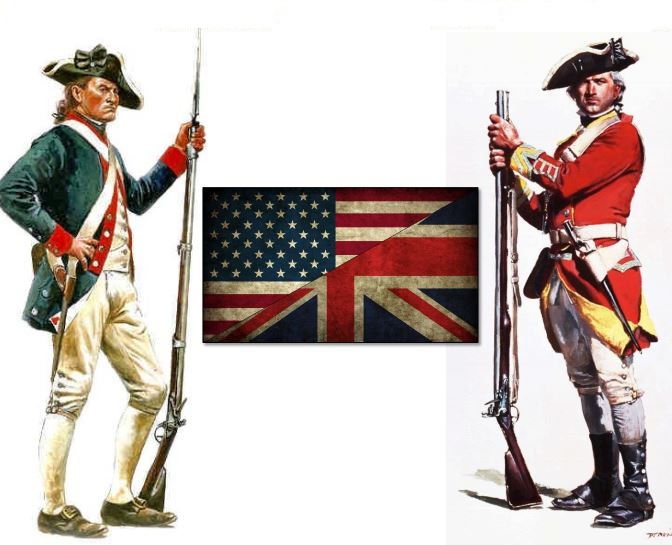 Tijd van pruiken en revoluties
1700 – 1800
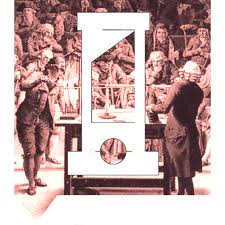 13 Amerikaanse kolonies
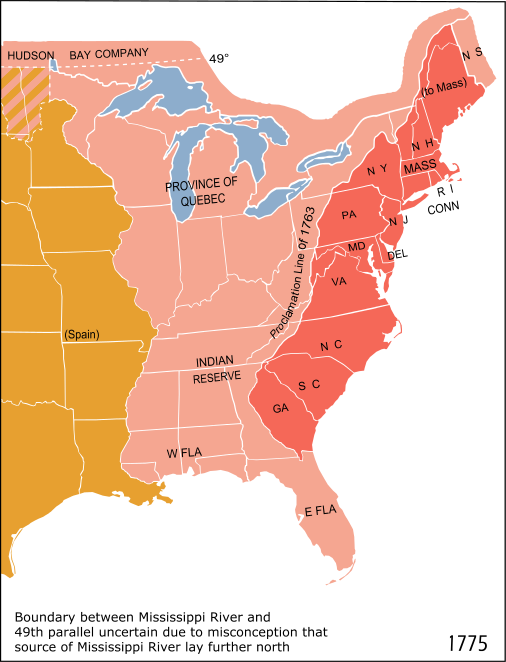 Engelse kolonies in Amerika
Amerikaan of Brits?
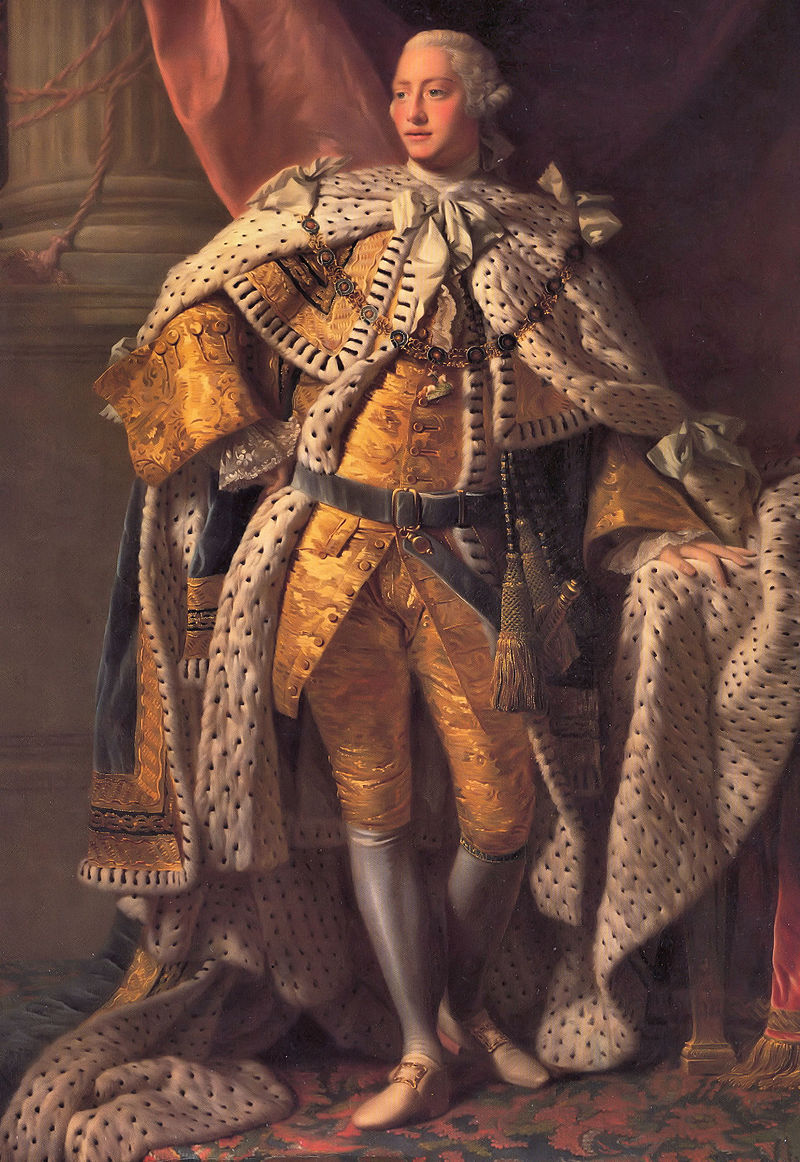 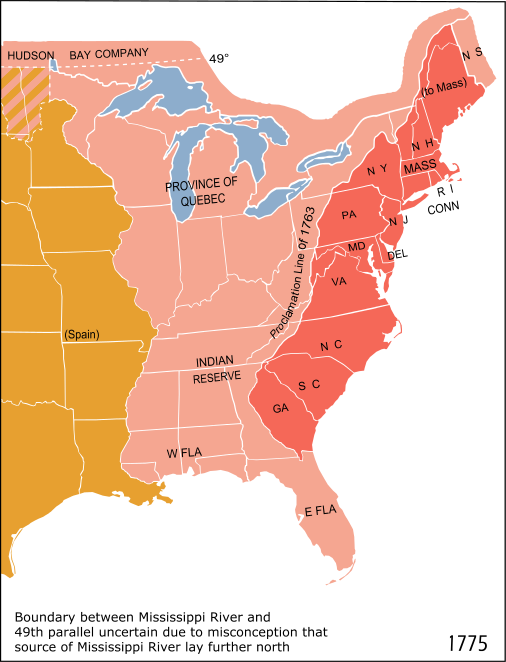 Meesten in Amerika geboren
Géén binding met Engeland
Toch: Britse onderdanen
Gehoorzamen aan Brits parlement
Geen eigen wetten
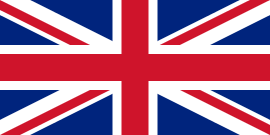 Koning George III
Boston Tea Party
Engeland hief veel belasting (1763)
 Amerikanen ontevreden
 “No taxation without representation!”
 Protesten 
 Boston Tea Party
 1773
 Opstand
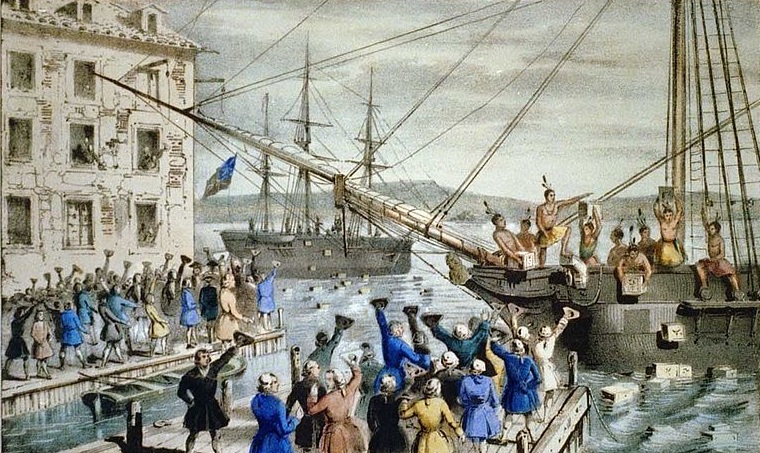 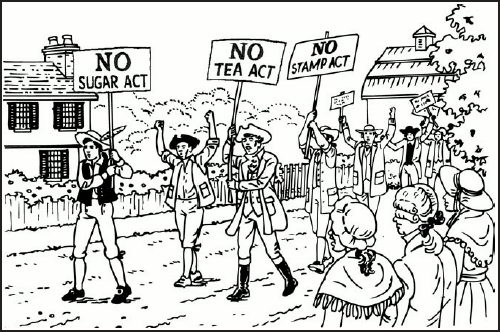 Amerikaanse Revolutie
Harde Engelse straffen na Boston Tea Party
Amerikaanse kolonies gaan samenwerken 
Begin Amerikaanse onafhankelijkheidsoorlog (1775)
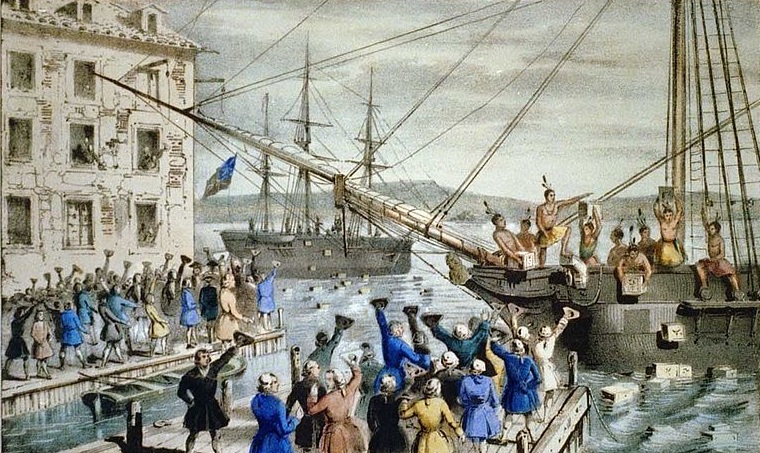 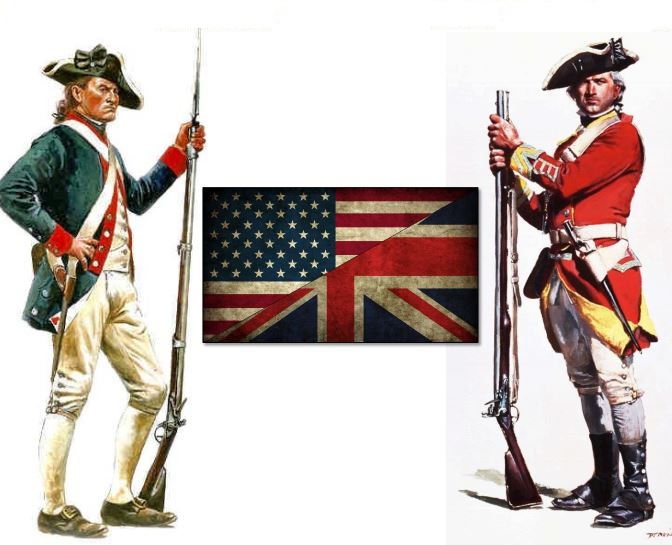 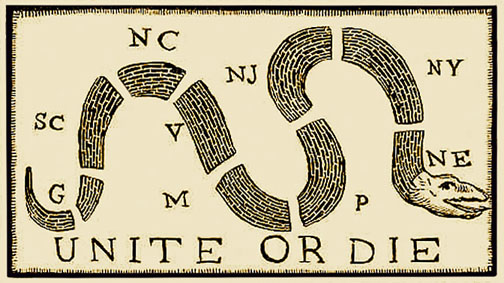 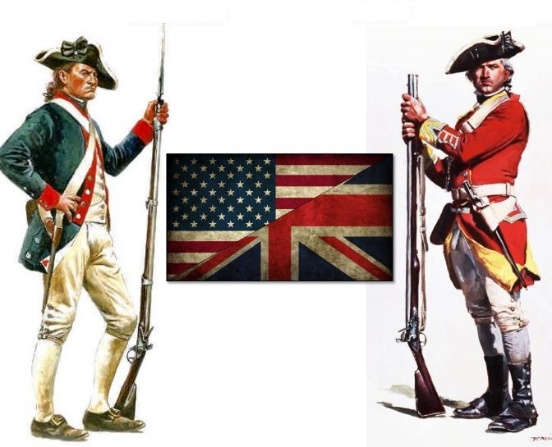 Amerikaanse Revolutie
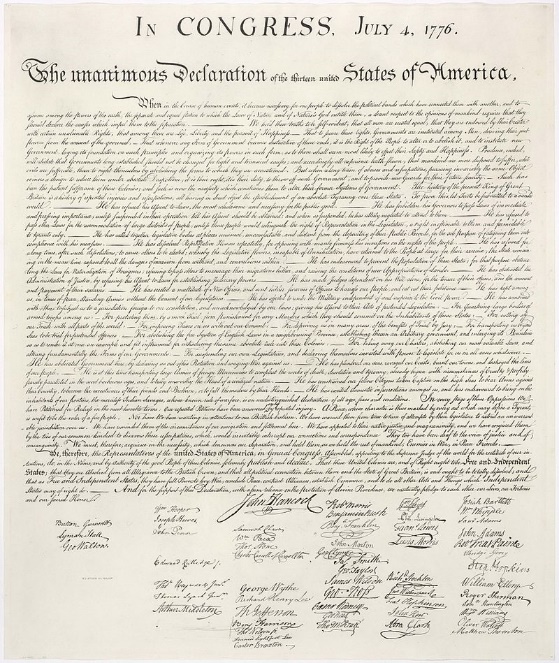 Doel: minder Britse bemoeienis en belastingen
Nieuw doel: onafhankelijkheid!
Declaration of Independence
onafhankelijkheidsverklaring
4 juli 1776 (4th of July)
Verlichting
1783: Engeland erkent de VS
VS: geen Engelse kolonie meer
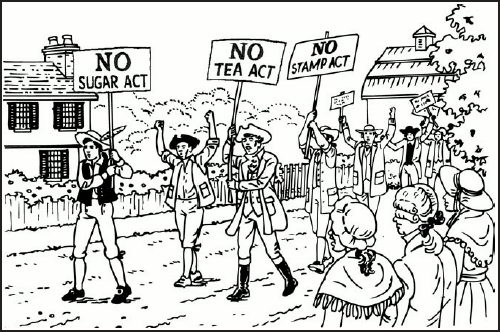 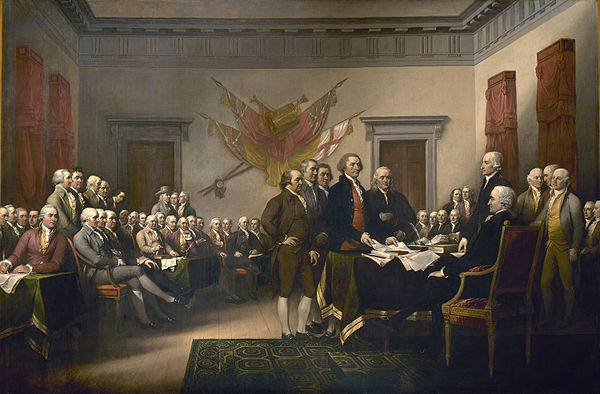 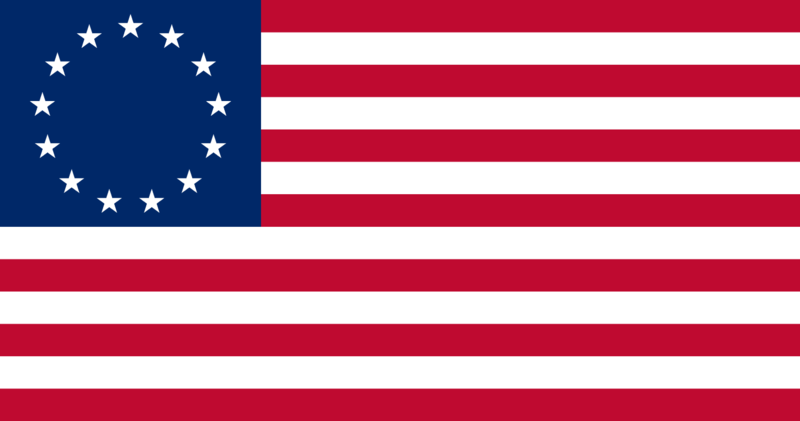 Verenigde Staten van Amerika
Federatie
Samenwerkingsverband
Staten zijn zelfstandig
Centrale regering
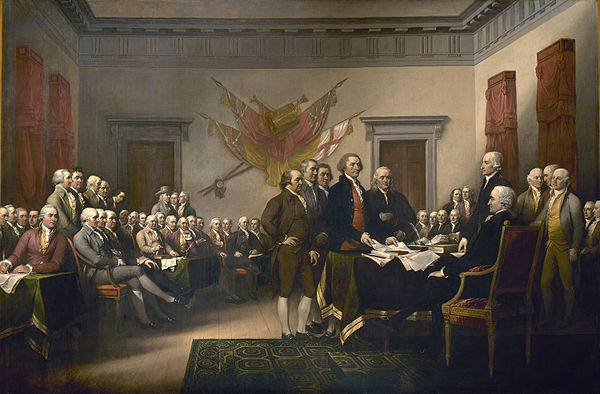 Centrale regering
(vanaf 1800: Washington DC)
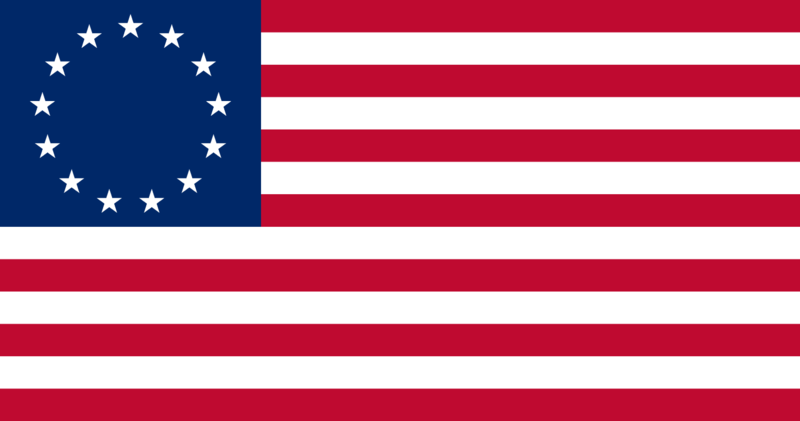 Delaware
Maryland
Virginia
New York
Pennsylvania
Massachusetts
New Jersey
Georgia
Pennsylvania
Connecticut
South Carolina
Rhode Island
North Carolina
1789: Grondwet
Driemachtenleer 
Wetgevende macht: congres
Senaat: iedere staat 2 senatoren
Huis van Afgevaardigden: grote staten meer afgevaardigden
Uitvoerende macht: regering
1e president: George Washington
Rechterlijke macht: onafhankelijke rechters
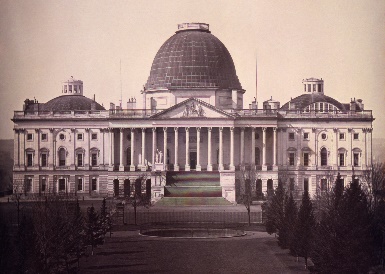 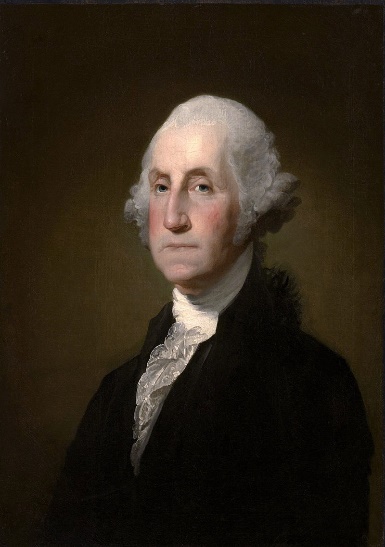 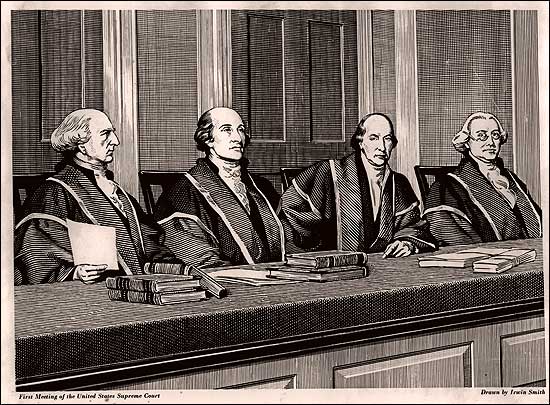 1789: Grondwet
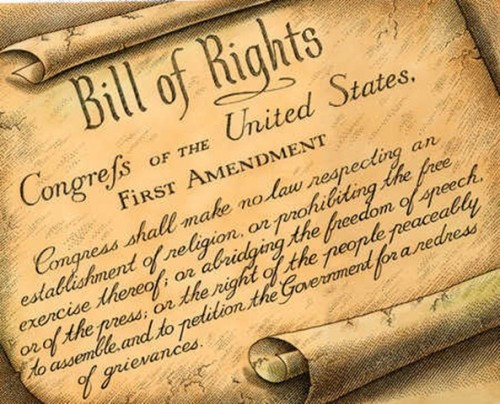 Bill of Rights
Grondrechten van de burgers
Vrijheid van meningsuiting
Vrijheid van godsdienst
Het recht om wapens te dragen
Recht op een eerlijk process
Geen zware en oneerlijke straffen
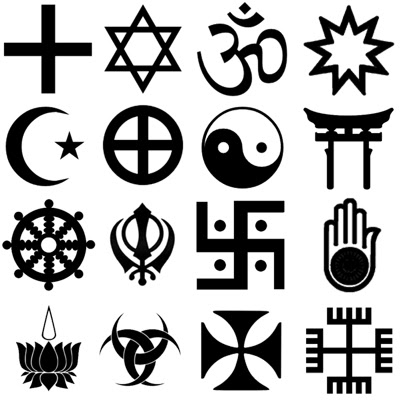 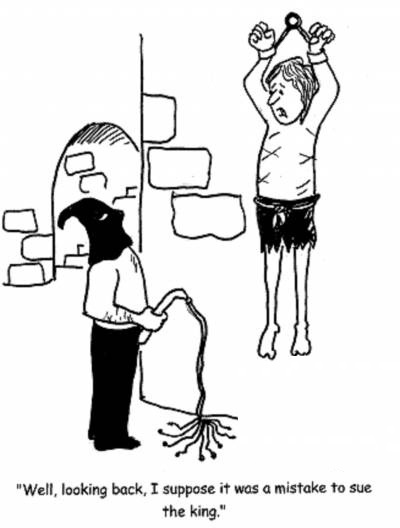 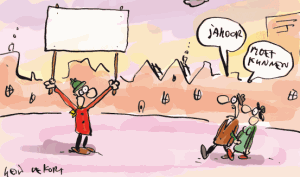 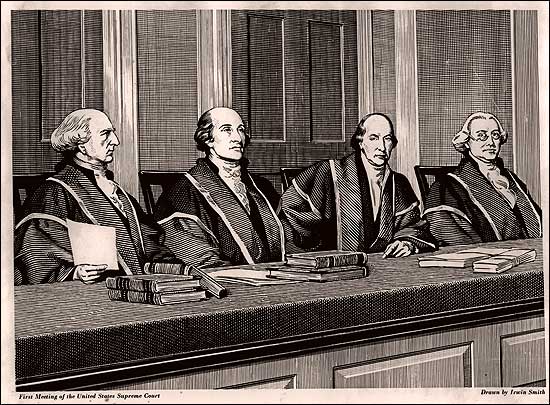 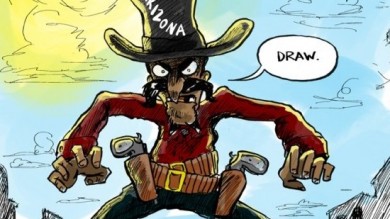 Democratische Revolutie
Revolutie
Snelle en ingrijpende verandering
Democratisch
Het volk kreeg meer macht
Stemmen voor de president
Stemmen voor het parlement
Een grondwet voor iedereen
Grondrechten om de burger te beschermen
= eerste democratische revolutie
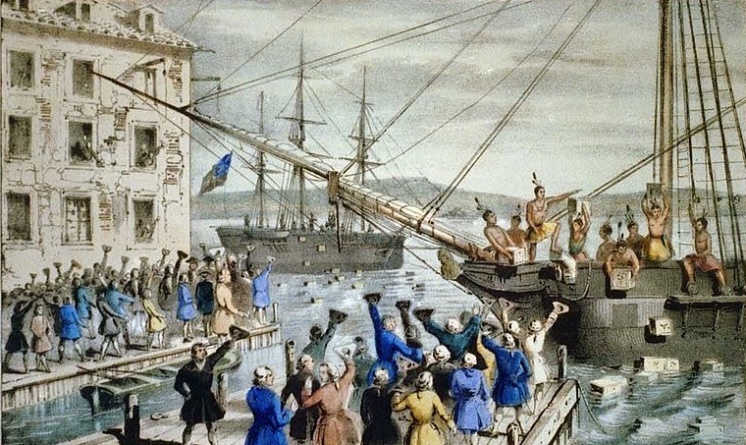 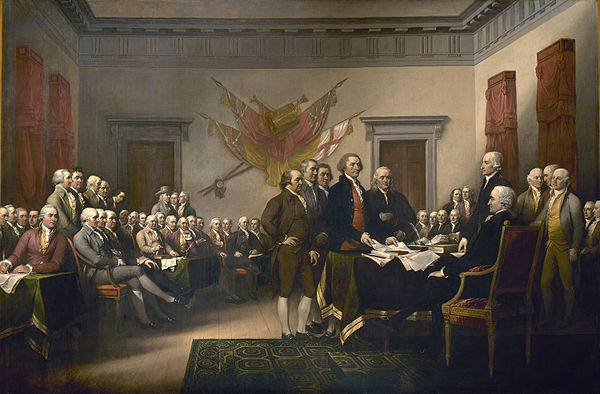 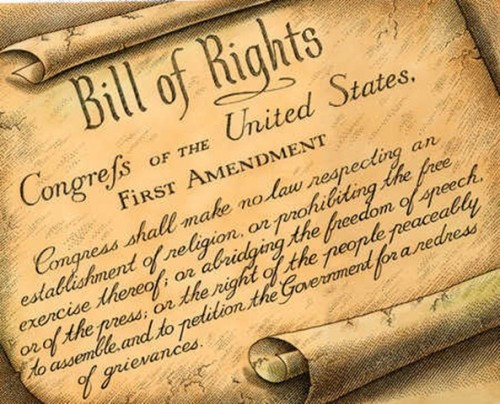 Democratische Revolutie
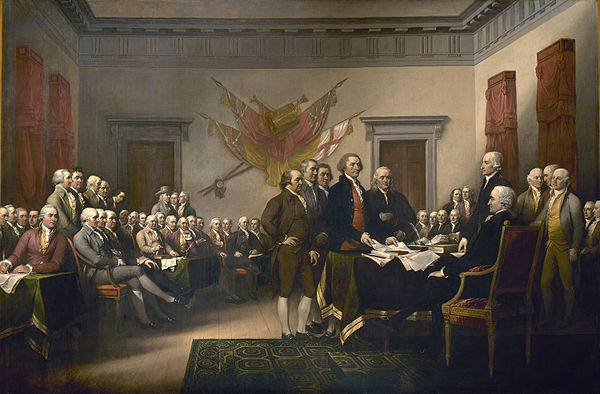 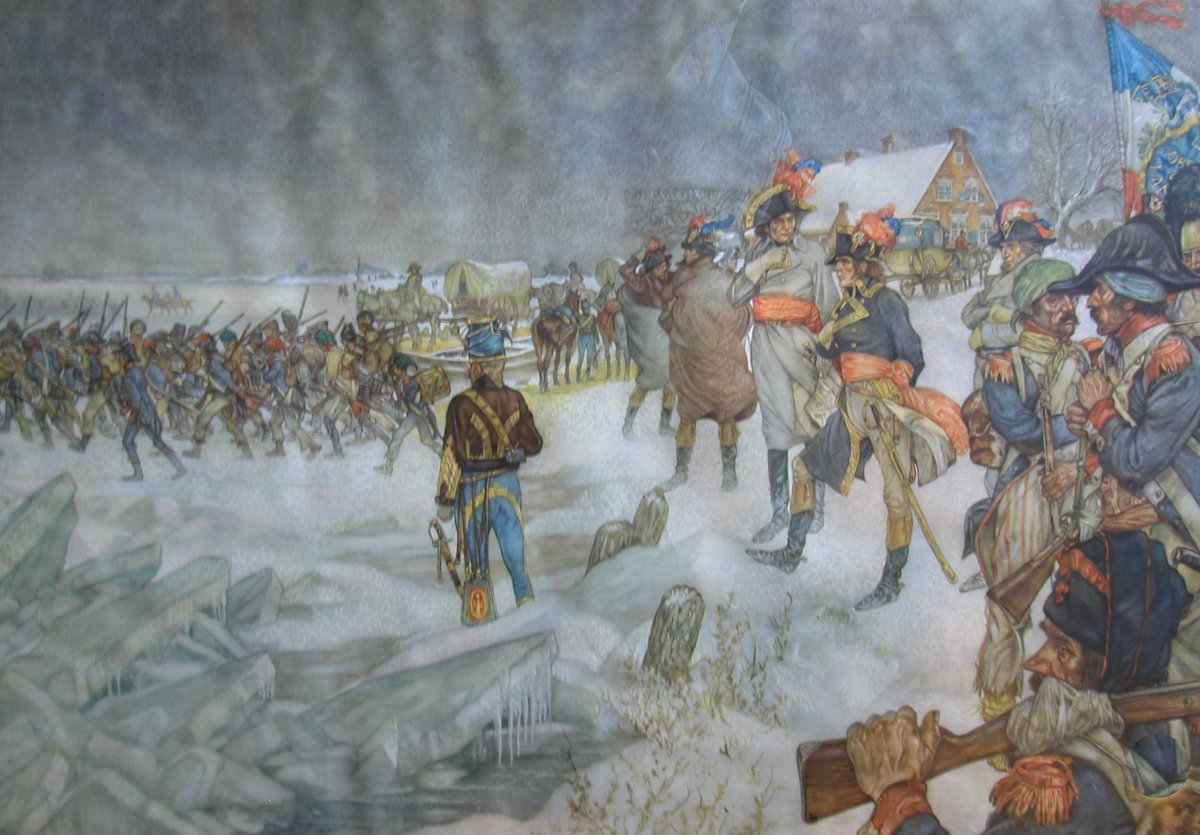 Nederland 1795
Amerika 1776
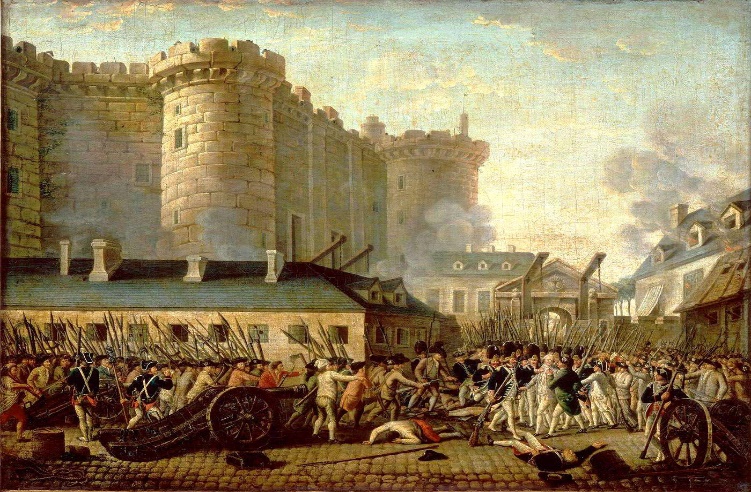 Frankrijk 1789
1750
1760
1770
1780
1790
1800
Britse kolonie
Amerikaanse Revolutie
Amerikaanse soevereiniteit
1789
Grondwet
1783
Vrede van Parijs
Franse Revolutie
1763
Britse belastingen
1776
Amerikaanse Onafhankelijkheid
1775
Amerikaanse Onafhankelijkheidsoorlog
1773
Boston Tea Party
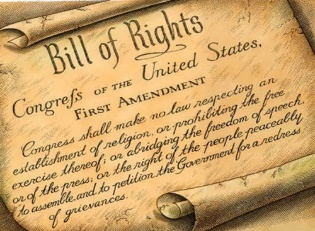 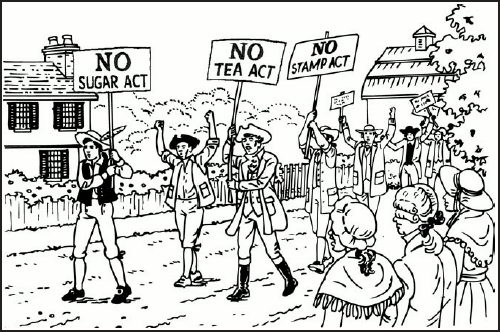 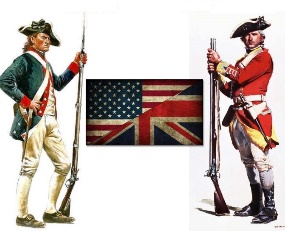 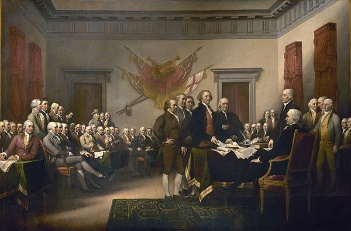 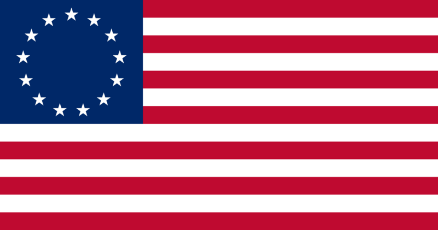 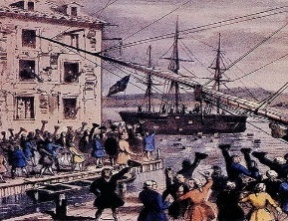